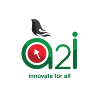 সবাইকে শুভেচ্ছা
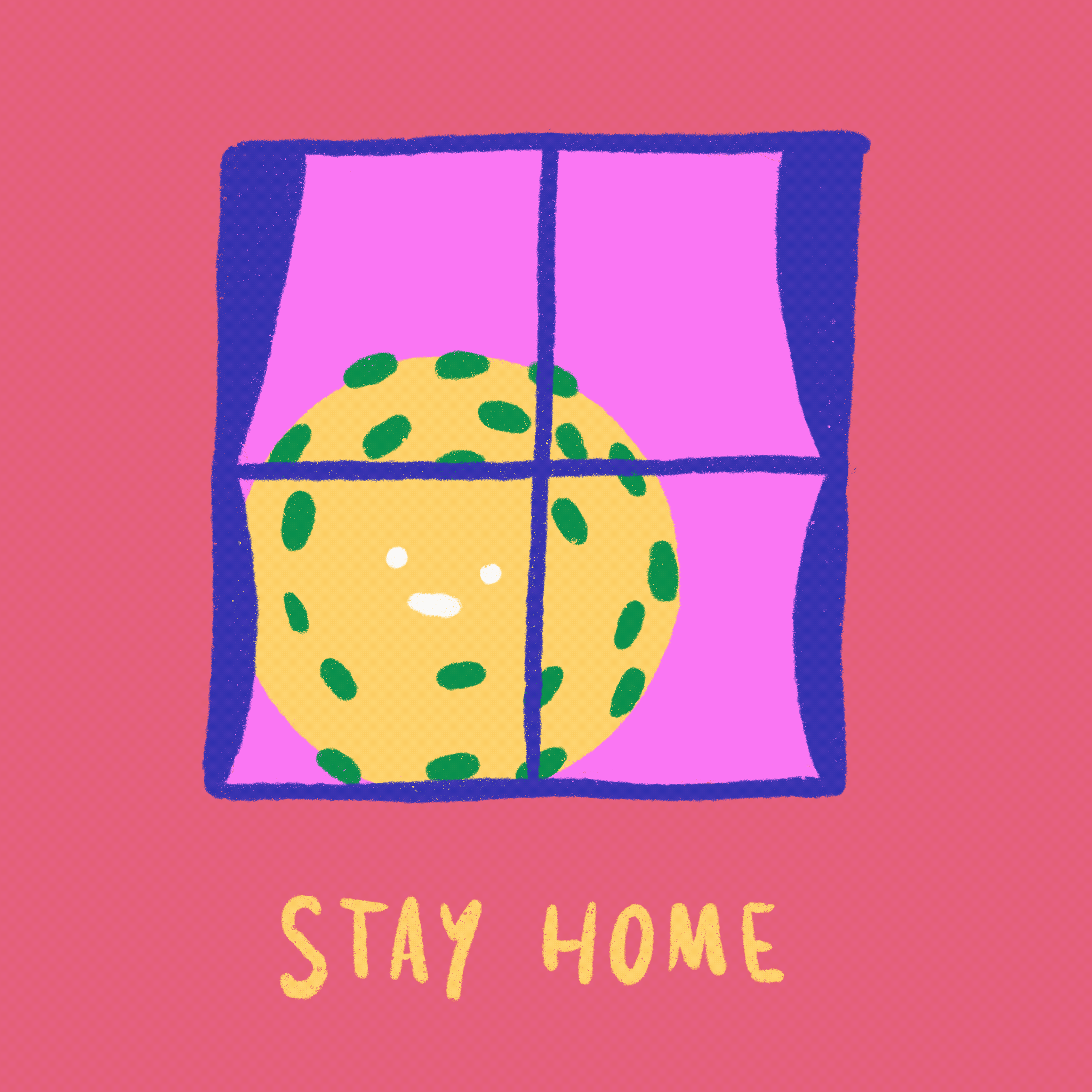 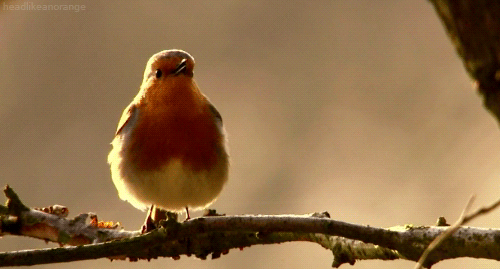 01759309892
মাসুদ আহমেদ রত্ন, সহকারী শিক্ষক, ৫২নং নারিকেলী সপ্রাবি, আক্কেলপুর, জয়পুরহাট
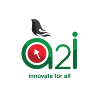 শিক্ষক পরিচিতি
নামঃ মাসুদ আহমেদ রত্ন
পদবীঃ সহকারী শিক্ষক
বিদ্যালয়ঃ নারিকেলী সঃ প্রাঃ বিঃ
উপজেলাঃ আক্কেলপুর
জেলাঃ জয়পুরহাট
ইমেইলঃ masudrotno@gmail.com
মোবাইলঃ ০১৭৫৯৩০৯৮৯২
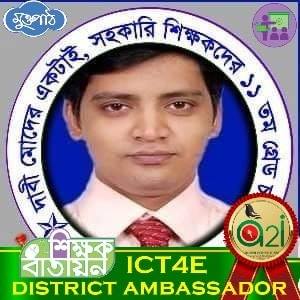 01759309892
মাসুদ আহমেদ রত্ন, সহকারী শিক্ষক, ৫২নং নারিকেলী সপ্রাবি, আক্কেলপুর, জয়পুরহাট
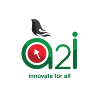 পাঠ পরিচিতি



শ্রেণিঃ তৃতীয়
বিষয়ঃ প্রাথমিক বিজ্ঞান
পাঠঃ মাটি
পাঠ্যাংশঃ “আমরা মাটির…মাটিতে থাকে”
সময়ঃ ৪০মিনিট
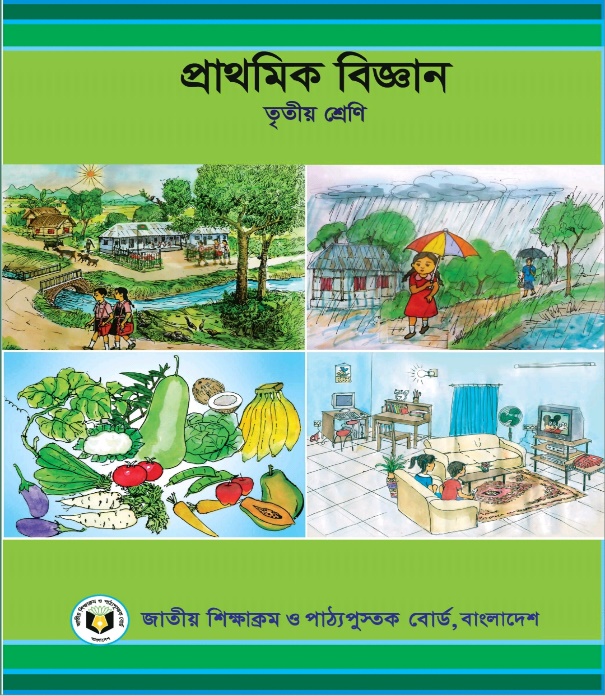 01759309892
মাসুদ আহমেদ রত্ন, সহকারী শিক্ষক, ৫২নং নারিকেলী সপ্রাবি, আক্কেলপুর, জয়পুরহাট
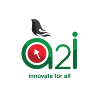 শিখনফল
01759309892
মাসুদ আহমেদ রত্ন, সহকারী শিক্ষক, ৫২নং নারিকেলী সপ্রাবি, আক্কেলপুর, জয়পুরহাট
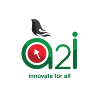 এসো আমরা সবাই কিছু ছবি দেখি..
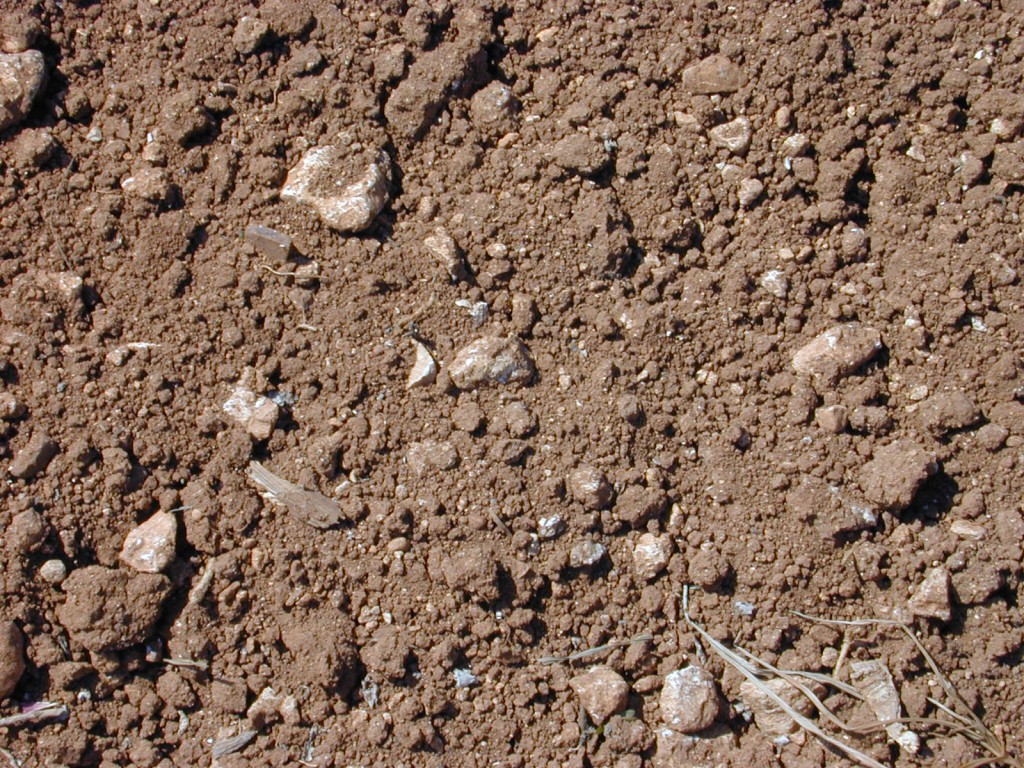 কী দেখতে পাচ্ছ???
01759309892
মাসুদ আহমেদ রত্ন, সহকারী শিক্ষক, ৫২নং নারিকেলী সপ্রাবি, আক্কেলপুর, জয়পুরহাট
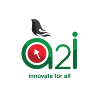 এসো আমরা সবাই কিছু ছবি দেখি..
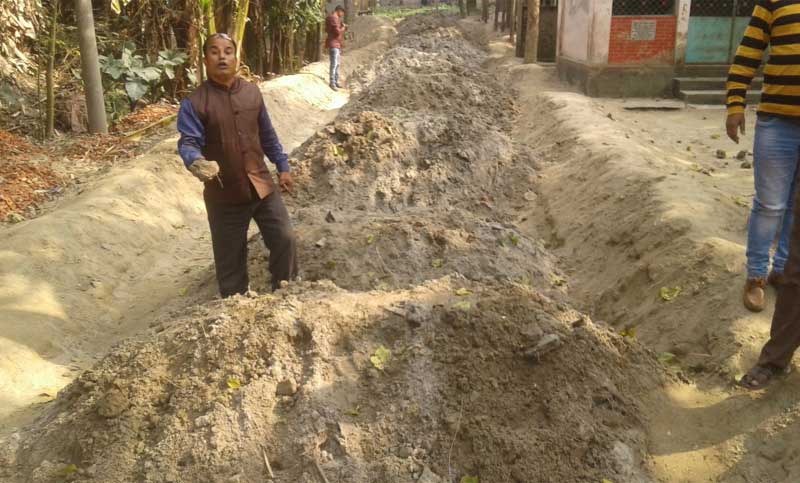 কী দেখতে পাচ্ছ???
মাটি
01759309892
মাসুদ আহমেদ রত্ন, সহকারী শিক্ষক, ৫২নং নারিকেলী সপ্রাবি, আক্কেলপুর, জয়পুরহাট
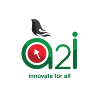 আজকের পাঠ
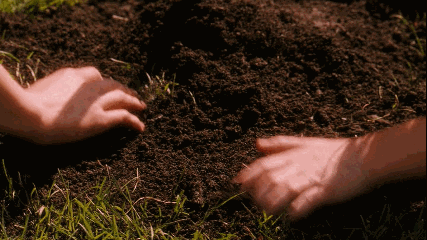 মাটি
01759309892
মাসুদ আহমেদ রত্ন, সহকারী শিক্ষক, ৫২নং নারিকেলী সপ্রাবি, আক্কেলপুর, জয়পুরহাট
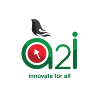 ছবিগুলো ভালোমতো লক্ষ্য কর…
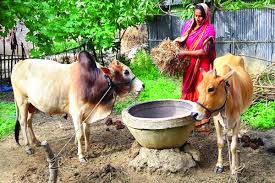 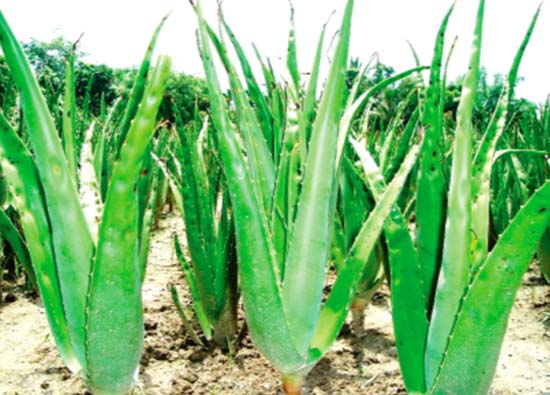 কী বুঝলে???
উদ্ভিদ মাটিতে জন্মায়।
আমরা মাটির উপর বসবাস করি।
01759309892
মাসুদ আহমেদ রত্ন, সহকারী শিক্ষক, ৫২নং নারিকেলী সপ্রাবি, আক্কেলপুর, জয়পুরহাট
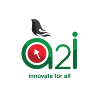 ছবিগুলো ভালোমতো লক্ষ্য কর…
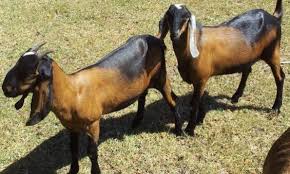 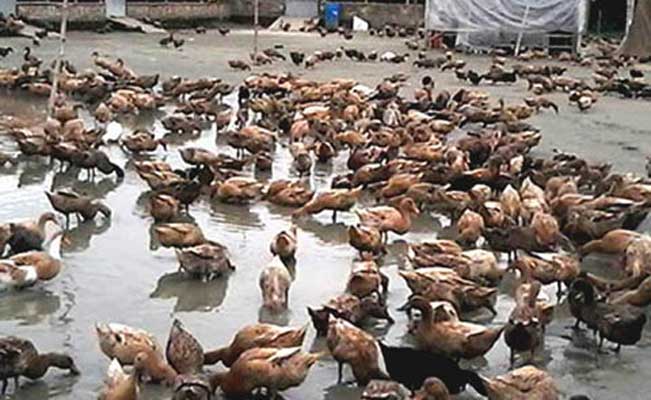 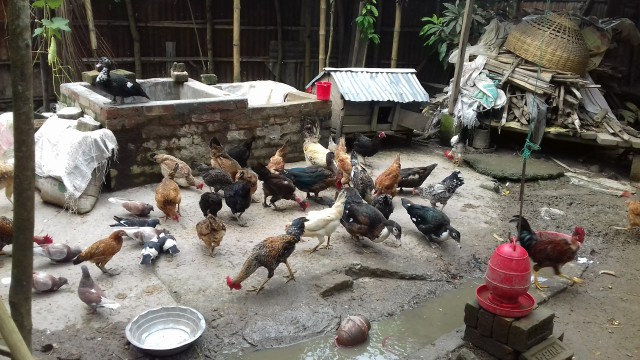 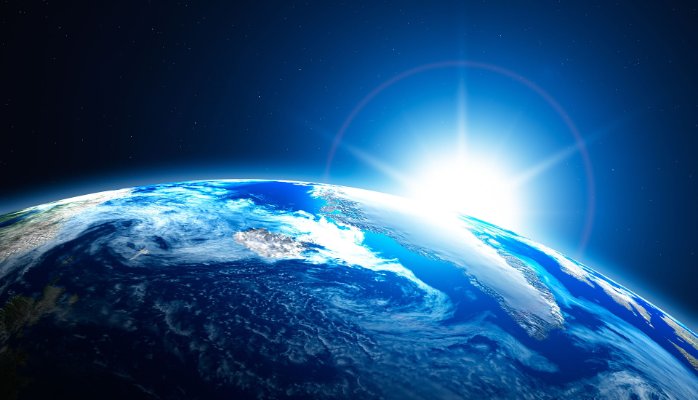 কী বুঝলে???
মাটি হচ্ছে পৃথিবীর উপরিভাগের নরম আবরণ।
হাঁস, মুরগি, গরু, ছাগল এগুলোও মাটির উপর বসবাস করে।
01759309892
মাসুদ আহমেদ রত্ন, সহকারী শিক্ষক, ৫২নং নারিকেলী সপ্রাবি, আক্কেলপুর, জয়পুরহাট
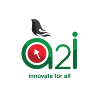 ছবিগুলো ভালোমতো লক্ষ্য কর…
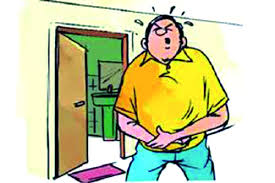 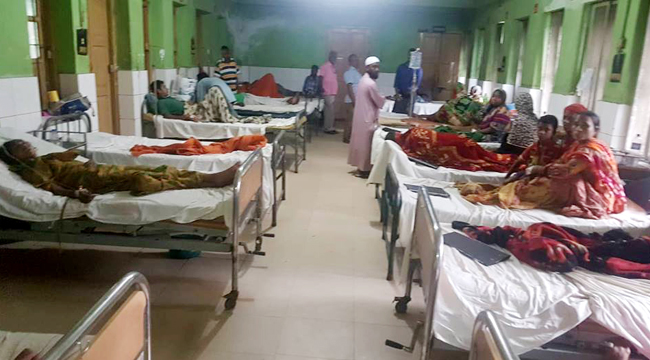 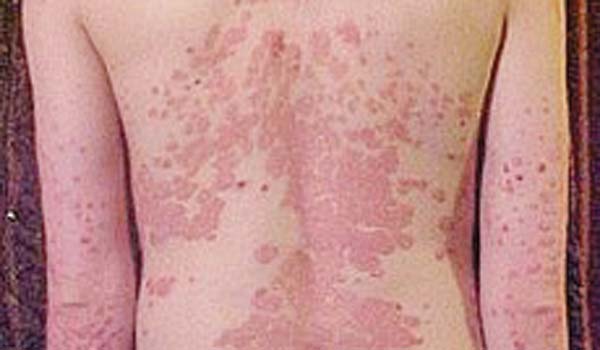 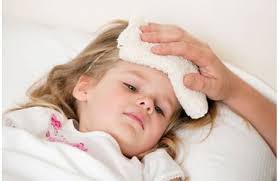 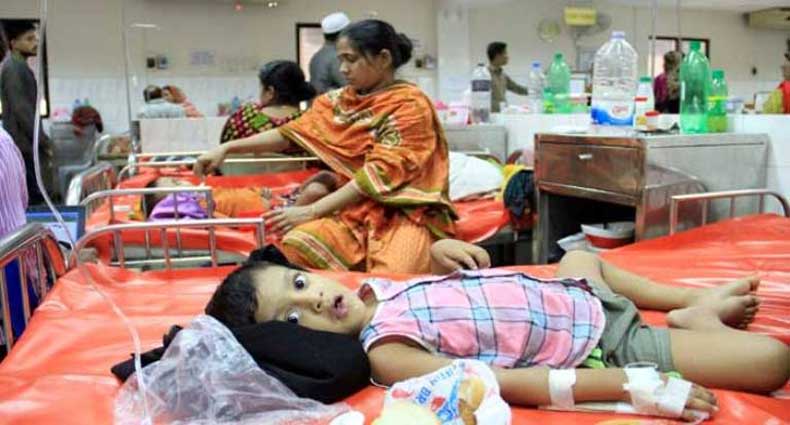 ছবিগুলো দেখে কী বলা যায়????
দূষিত পানি মানুষের ব্যবহারের জন্য নিরাপদ নয়।
দূষিত পানি পান করলে মানুষ উদরাময়, আমাশয়, কলেরা এবং টাইফয়েডের মতো রোগে আক্রান্ত হতে পারে।
দূষিত পানিতে গোসল করলে চর্মরোগসহ অন্যান্য রোগ হয়।
01759309892
মাসুদ আহমেদ রত্ন, সহকারী শিক্ষক, ৫২নং নারিকেলী সপ্রাবি, আক্কেলপুর, জয়পুরহাট
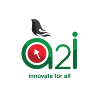 মাটিতে কী কী উপাদান থাকে???
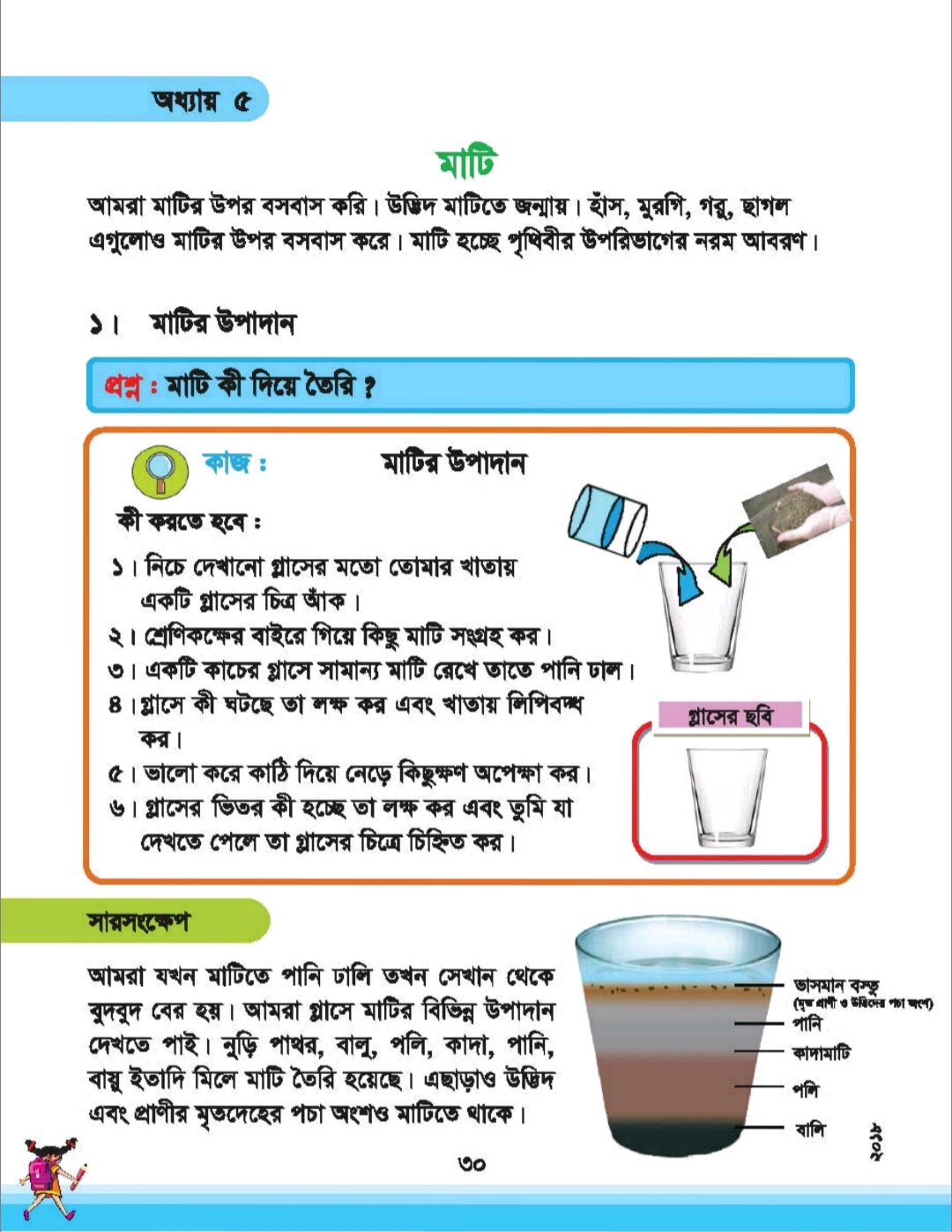 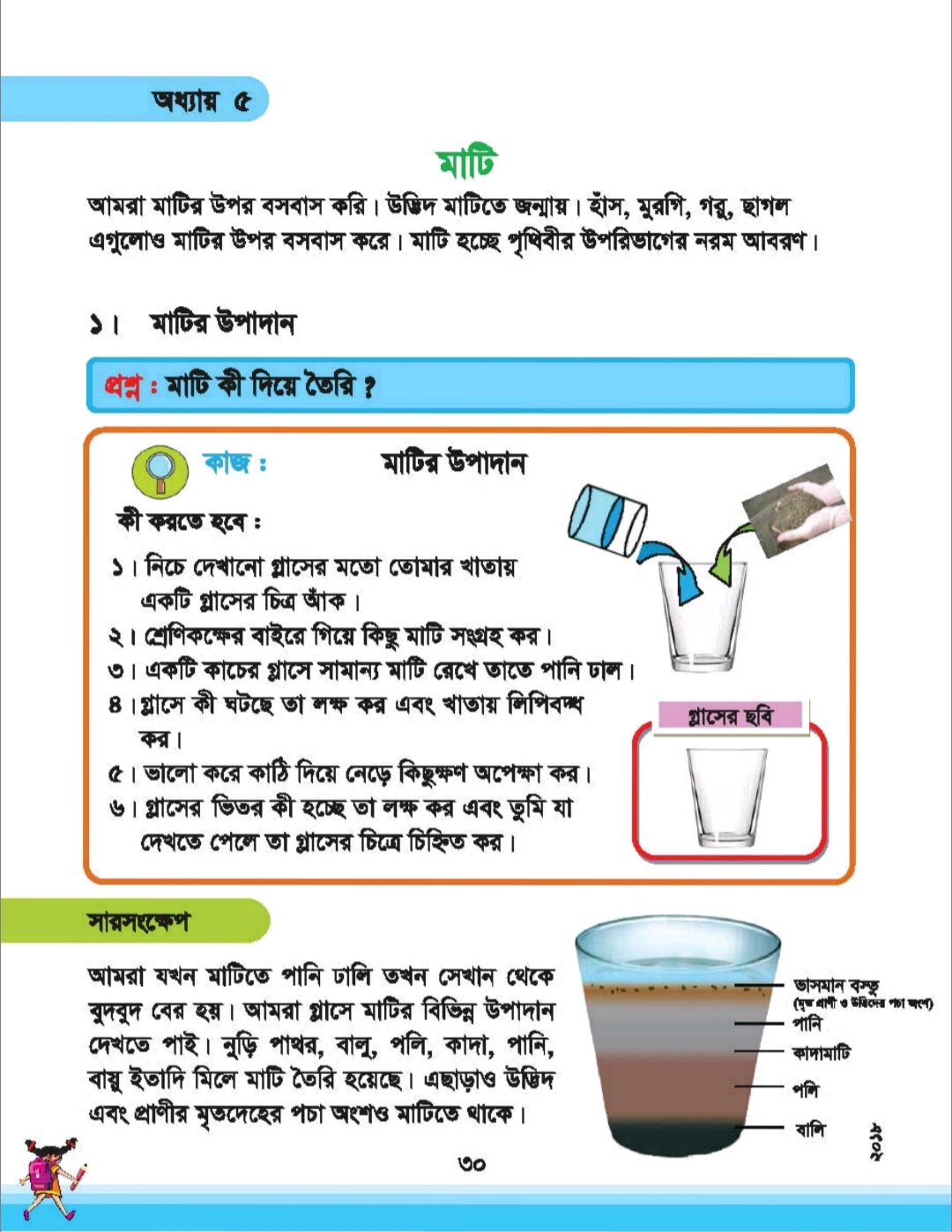 কী বুঝলে???
নুড়ি পাথর, বালু, পলি, কাদা, পানি, বায়ু ইত্যাদি মিলে মাটি তৈরি হয়েছে।
আমরা গ্লাসে মাটির বিভিন্ন উপাদান দেখতে পাই।
01759309892
মাসুদ আহমেদ রত্ন, সহকারী শিক্ষক, ৫২নং নারিকেলী সপ্রাবি, আক্কেলপুর, জয়পুরহাট
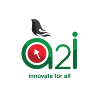 মাটিতে আর কী কী উপাদান থাকে???
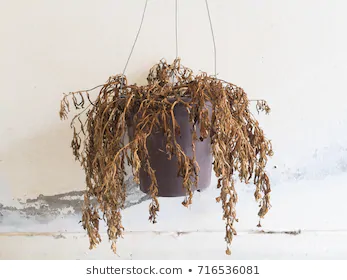 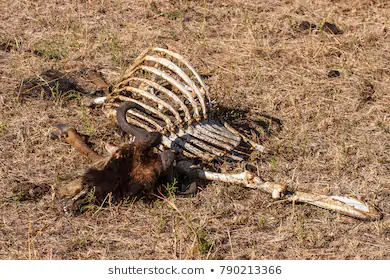 কী দেখতে পাচ্ছ?
ব্যাখ্যা দাও দেখি…
এছাড়াও উদ্ভিদ এবং প্রাণীর মৃতদেহের পচা অংশও মাটিতে থাকে।
01759309892
মাসুদ আহমেদ রত্ন, সহকারী শিক্ষক, ৫২নং নারিকেলী সপ্রাবি, আক্কেলপুর, জয়পুরহাট
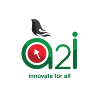 পাঠ্যবইয়ের সাথে সংযোগ
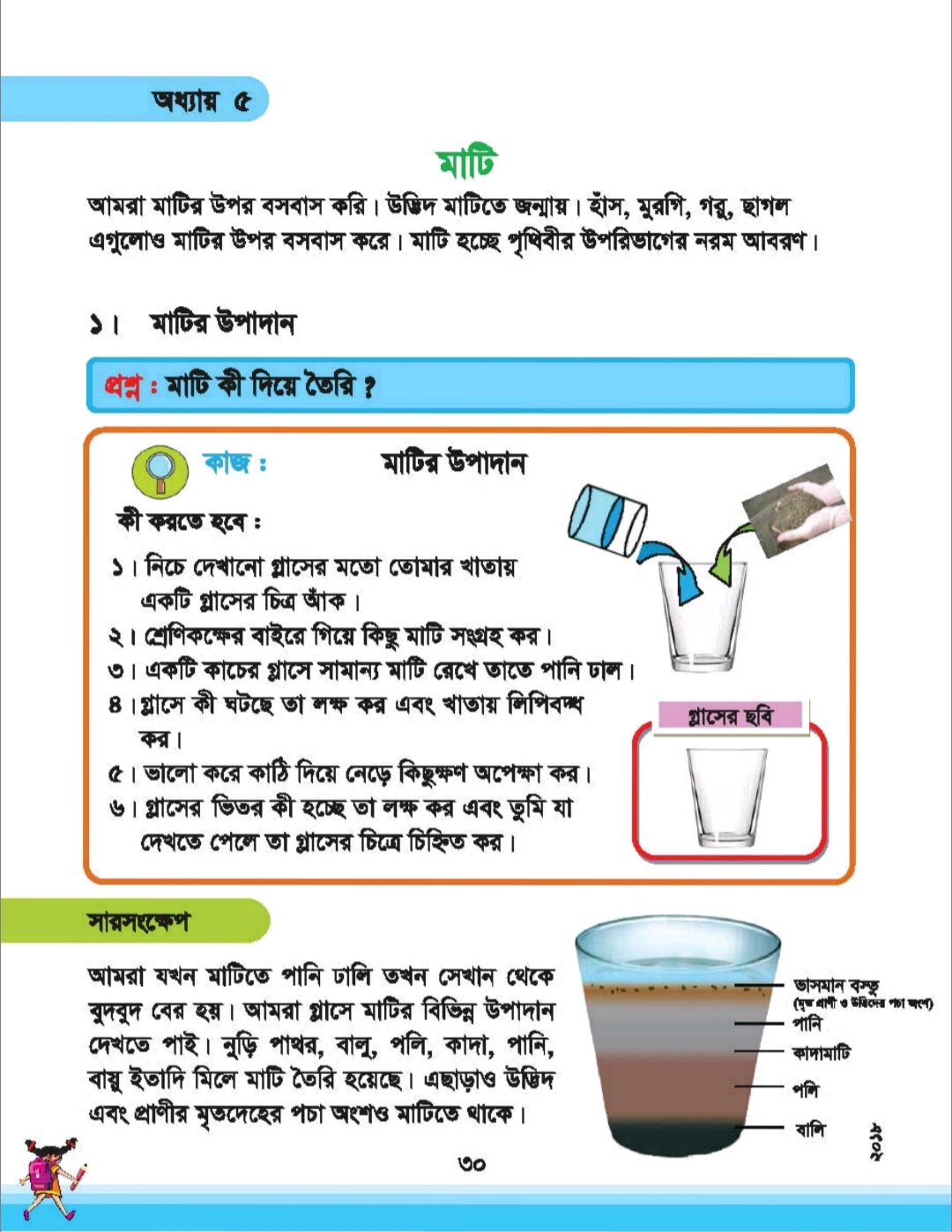 তোমাদের পাঠ্যবইয়ের ৩০ পৃষ্টার  ‘‘আমরা মাটির ……মাটিতে থাকে’’ পর্যন্ত সবাই নীরবে পড়।
01759309892
মাসুদ আহমেদ রত্ন, সহকারী শিক্ষক, ৫২নং নারিকেলী সপ্রাবি, আক্কেলপুর, জয়পুরহাট
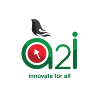 প্রশ্নের উত্তরগুলো জেনে নিই
১) উদ্ভিদ কোথায় জন্মে?
উত্তরঃ মাটিতে
২) মাটির উপর বাস করে কয়েকটি জীবের নাম বল।
উত্তরঃ মানুষ, হাঁস, মুরগি, গরু, ছাগল ইত্যাদি
৩) মাটির উপাদানের নাম বল।
উত্তরঃ নুড়ি পাথর, বালু, পলি, কাদা, পানি বায়ু ইত্যাদি
01759309892
মাসুদ আহমেদ রত্ন, সহকারী শিক্ষক, ৫২নং নারিকেলী সপ্রাবি, আক্কেলপুর, জয়পুরহাট
[Speaker Notes: অর]
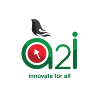 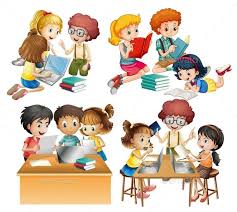 দলীয় কাজ
মাটির উপর যে সব জীব বাস করে তার একটি তালিকা কর।
বালক দলঃ
মাটিতে যে সব উপাদান রয়েছে তার একটি তালিকা কর।
বালিকা দলঃ
01759309892
মাসুদ আহমেদ রত্ন, সহকারী শিক্ষক, ৫২নং নারিকেলী সপ্রাবি, আক্কেলপুর, জয়পুরহাট
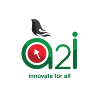 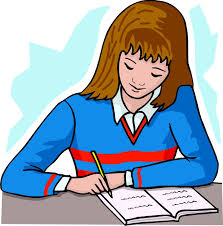 একক কাজ
প্রশ্ন(১) উদ্ভিদ কোথায় জন্মে?
প্রশ্ন(২) মাটির উপর বাস করে কয়েকটি জীবের নাম লেখ।
প্রশ্ন(৩) মাটির উপাদানের নাম লেখ।
01759309892
মাসুদ আহমেদ রত্ন, সহকারী শিক্ষক, ৫২নং নারিকেলী সপ্রাবি, আক্কেলপুর, জয়পুরহাট
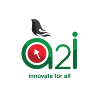 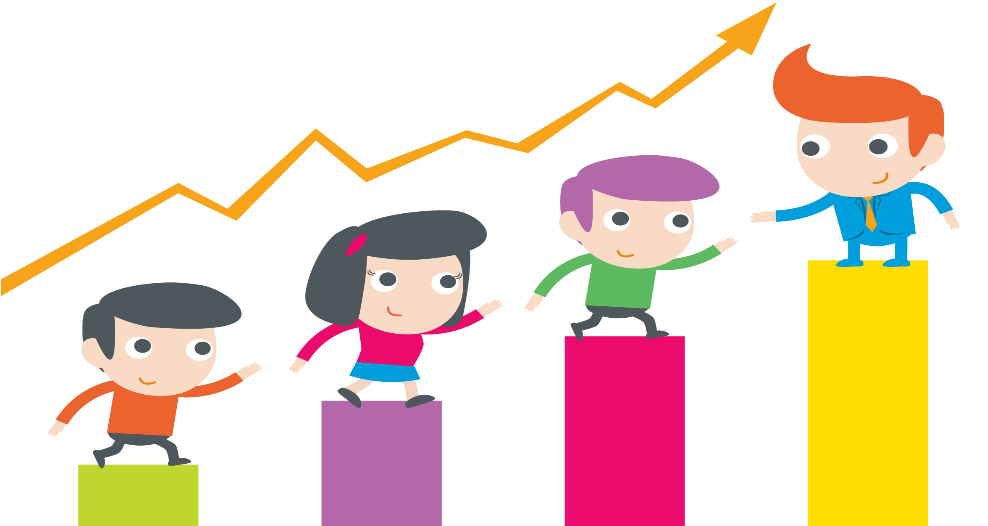 মূল্যায়ন
শূন্যস্থান পূরণ কর।
১) আমরা……উপর বাস করি।
মাটির
01759309892
মাসুদ আহমেদ রত্ন, সহকারী শিক্ষক, ৫২নং নারিকেলী সপ্রাবি, আক্কেলপুর, জয়পুরহাট
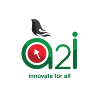 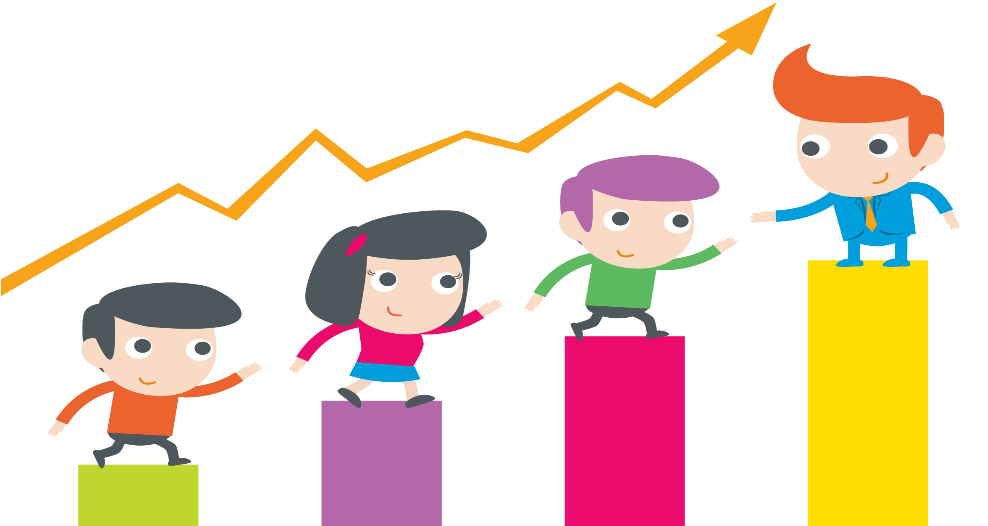 মূল্যায়ন
সঠিক উত্তরের পার্শ্বে টিক (∙) চিহ্ন দাওঃ
১) নিচের কোনটি মাটির উপর বাস করে না?
ক) বিমান        খ) মানুষ        গ) হাঁস         ঘ) মুরগি
∙
01759309892
মাসুদ আহমেদ রত্ন, সহকারী শিক্ষক, ৫২নং নারিকেলী সপ্রাবি, আক্কেলপুর, জয়পুরহাট
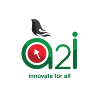 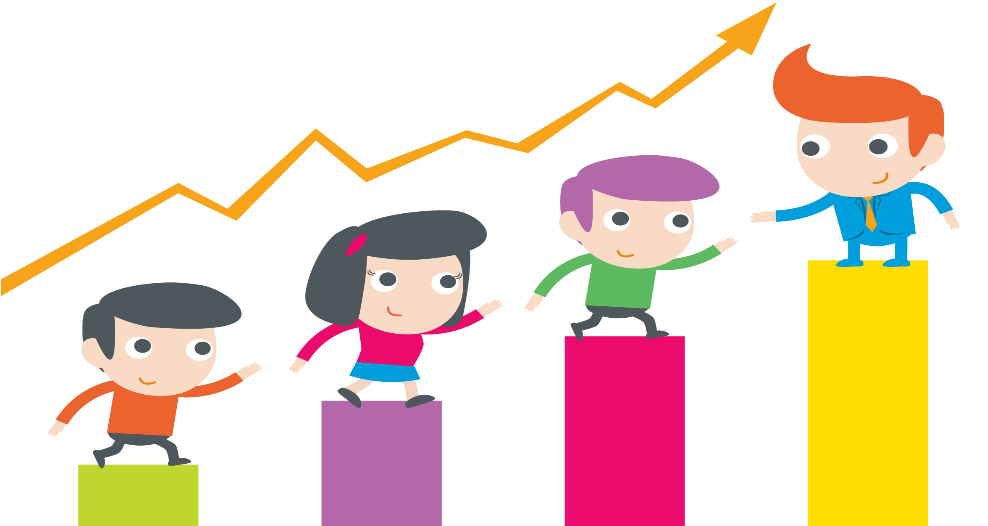 মূল্যায়ন
সঠিক উত্তরের পার্শ্বে টিক (∙) চিহ্ন দাওঃ
১) নিচের কোনটি মাটির উপাদান নয়?
ক) বালু      খ) পলি    গ) কাদা     ঘ) জীবিত  প্রাণী
∙
01759309892
মাসুদ আহমেদ রত্ন, সহকারী শিক্ষক, ৫২নং নারিকেলী সপ্রাবি, আক্কেলপুর, জয়পুরহাট
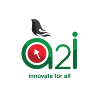 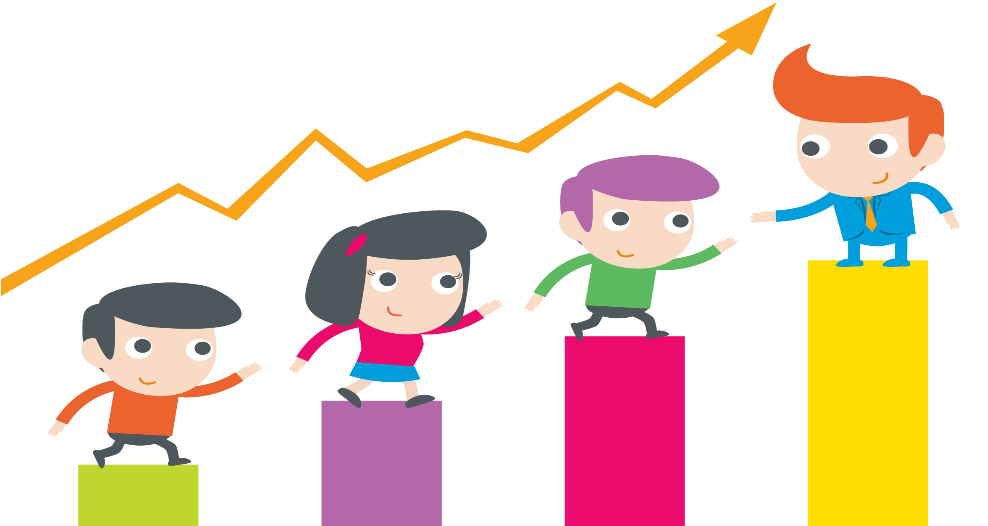 মূল্যায়ন
নিচের প্রশ্নগুলোর উত্তর লেখঃ
প্রশ্ন(১) উদ্ভিদ কোথায় জন্মে?
প্রশ্ন(২) মাটির উপর বাস করে কয়েকটি জীবের নাম লেখ।
প্রশ্ন(৩) মাটির উপাদানের নাম লেখ।
01759309892
মাসুদ আহমেদ রত্ন, সহকারী শিক্ষক, ৫২নং নারিকেলী সপ্রাবি, আক্কেলপুর, জয়পুরহাট
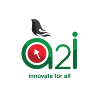 বাড়ির কাজ
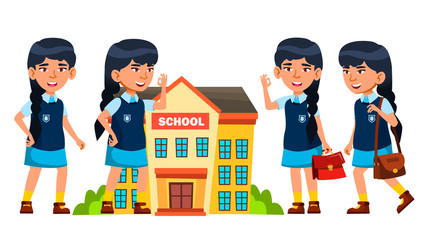 তোমার বাড়ি ও তার আশেপাশে মাটির উপর যেসব জীব দেখতে পাও তার একটি তালিকা করে আনবে।
01759309892
মাসুদ আহমেদ রত্ন, সহকারী শিক্ষক, ৫২নং নারিকেলী সপ্রাবি, আক্কেলপুর, জয়পুরহাট
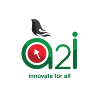 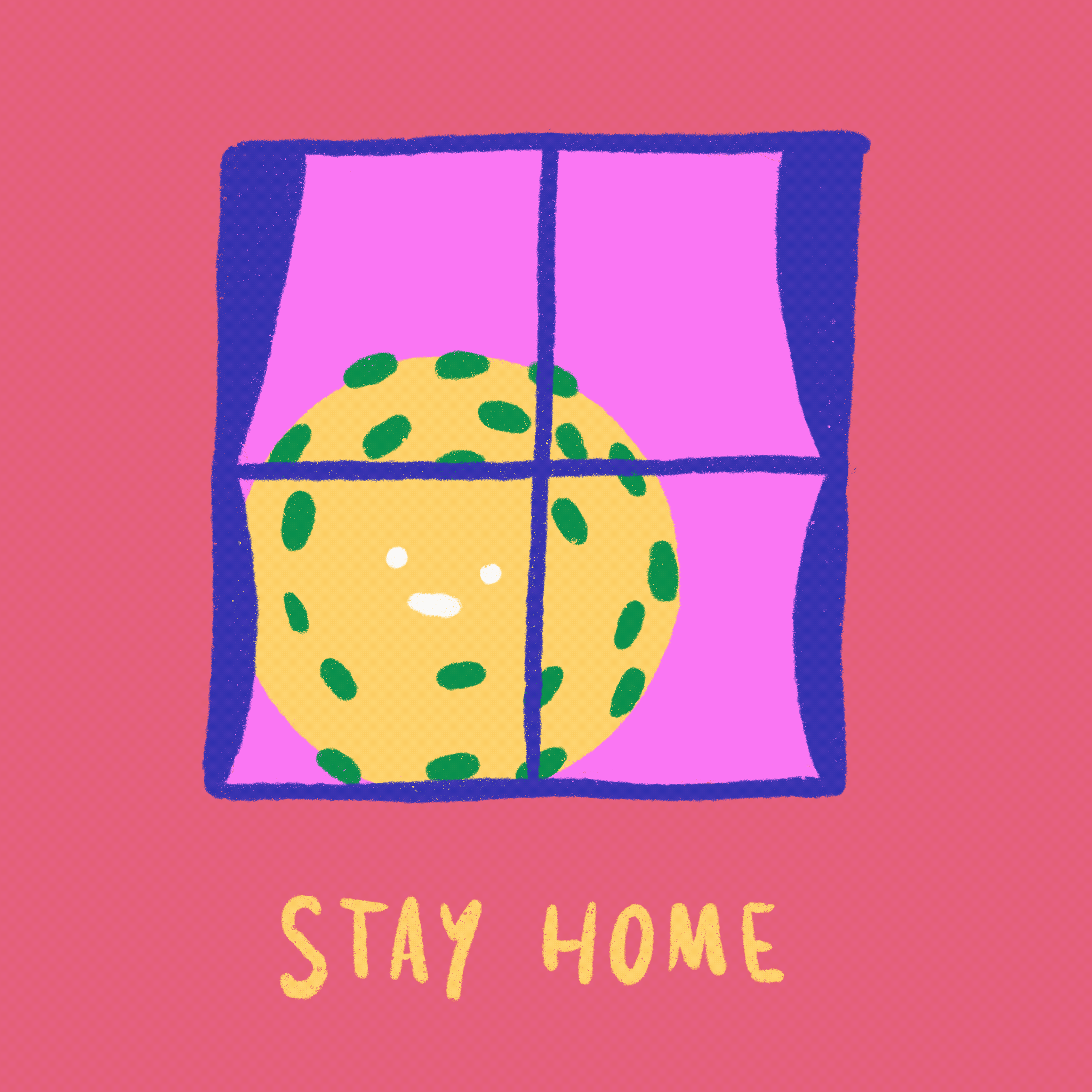 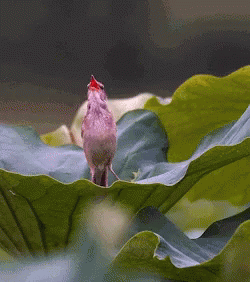 সবাইকে ধন্যবাদ
01759309892
মাসুদ আহমেদ রত্ন, সহকারী শিক্ষক, ৫২নং নারিকেলী সপ্রাবি, আক্কেলপুর, জয়পুরহাট